welcome to Ms. Ngân
star ters
movers
Nguyen Trung Ngan
Primary school
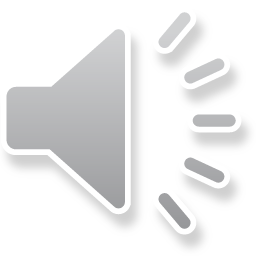 01
Topic: Animals
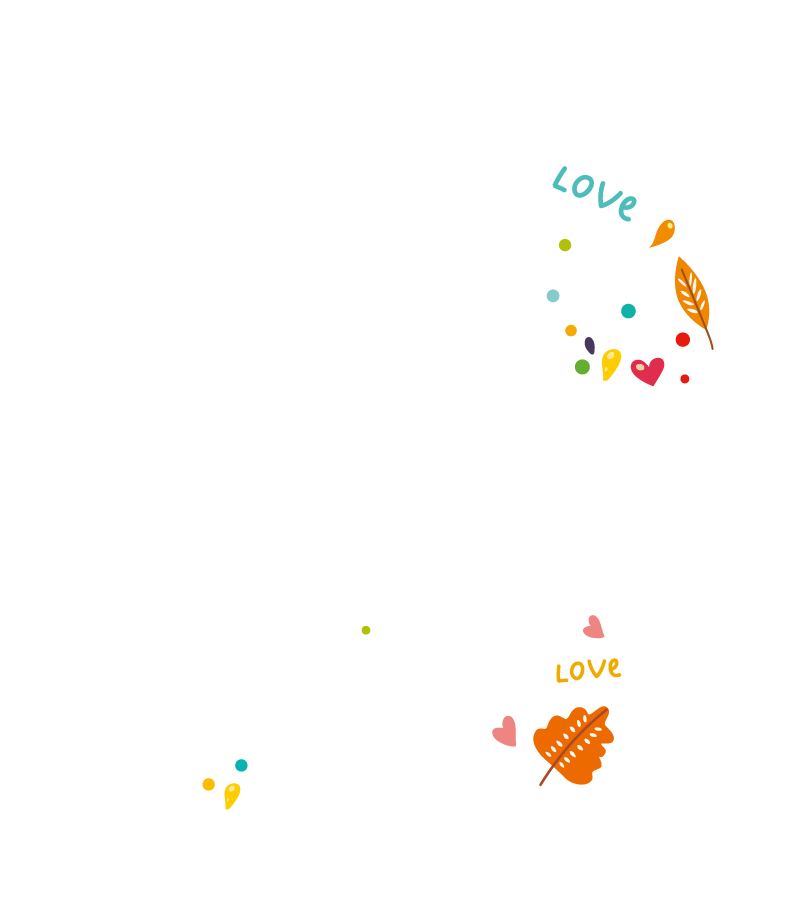 Topic: Animals
11. elephant
12. fish
13. frog
14. giraffe
15. goat
16. hippo
17. horse
18. jellyfish
19. lizard
20. monkey
1. bear
2. bee
3. bird
4. cat
5. chicken
6. cow
7. crocodile
8. dog
9. donkey
10. duck
21. mouse
22. mice
23. pet
24. polar bear
25. sheep
26. snake
27. spider
28. tail
29. tiger
30. zebra
31. zoo
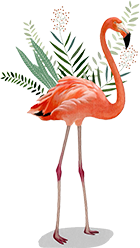 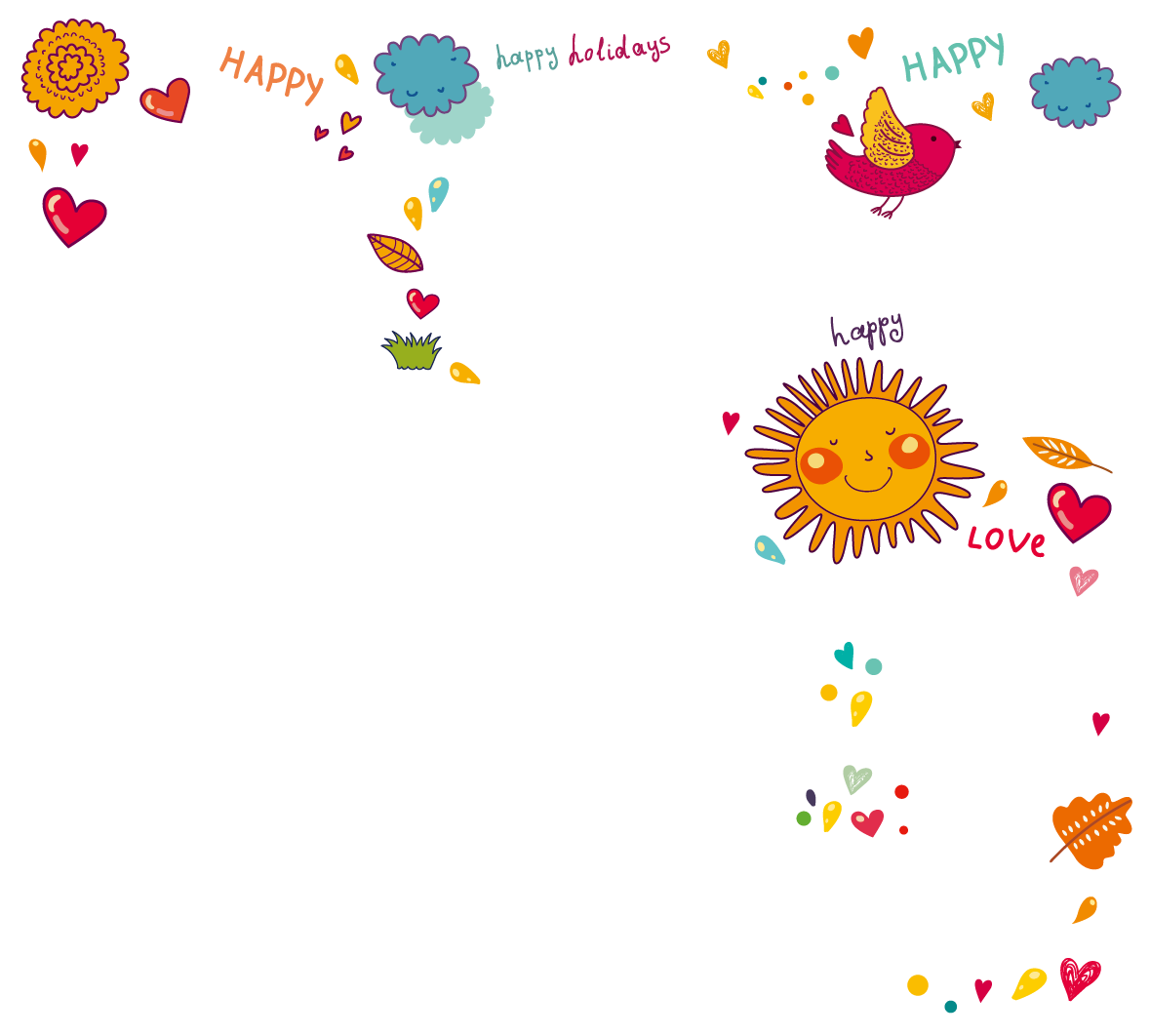 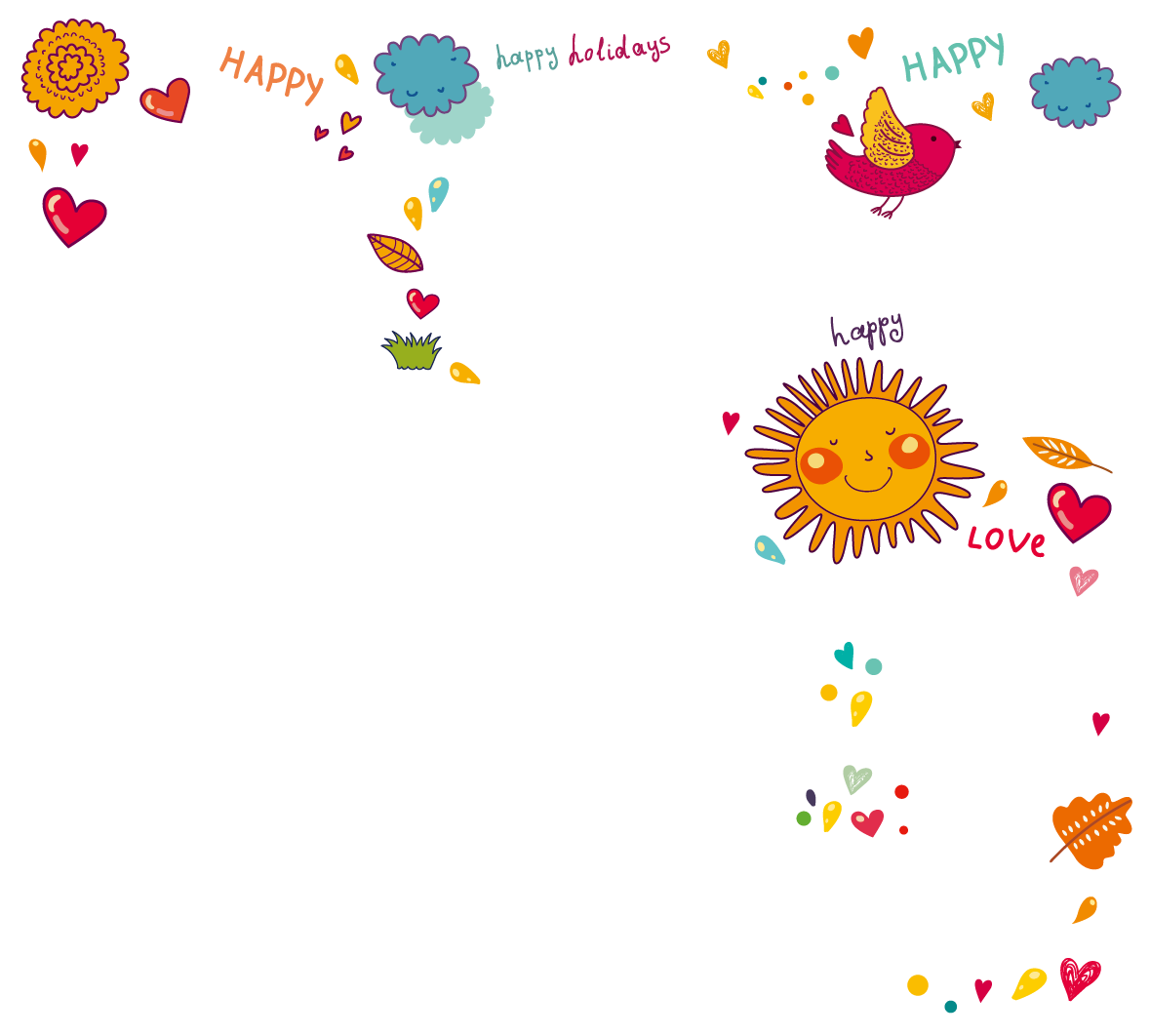 Topic: Animals
New words:
- bat: con dơi
- dolphin: cá heo
- fly: con ruồi
- kangaroo: chuột túi
- kitten: con mèo con
- puppy: con chó con
- panda: gấu trúc
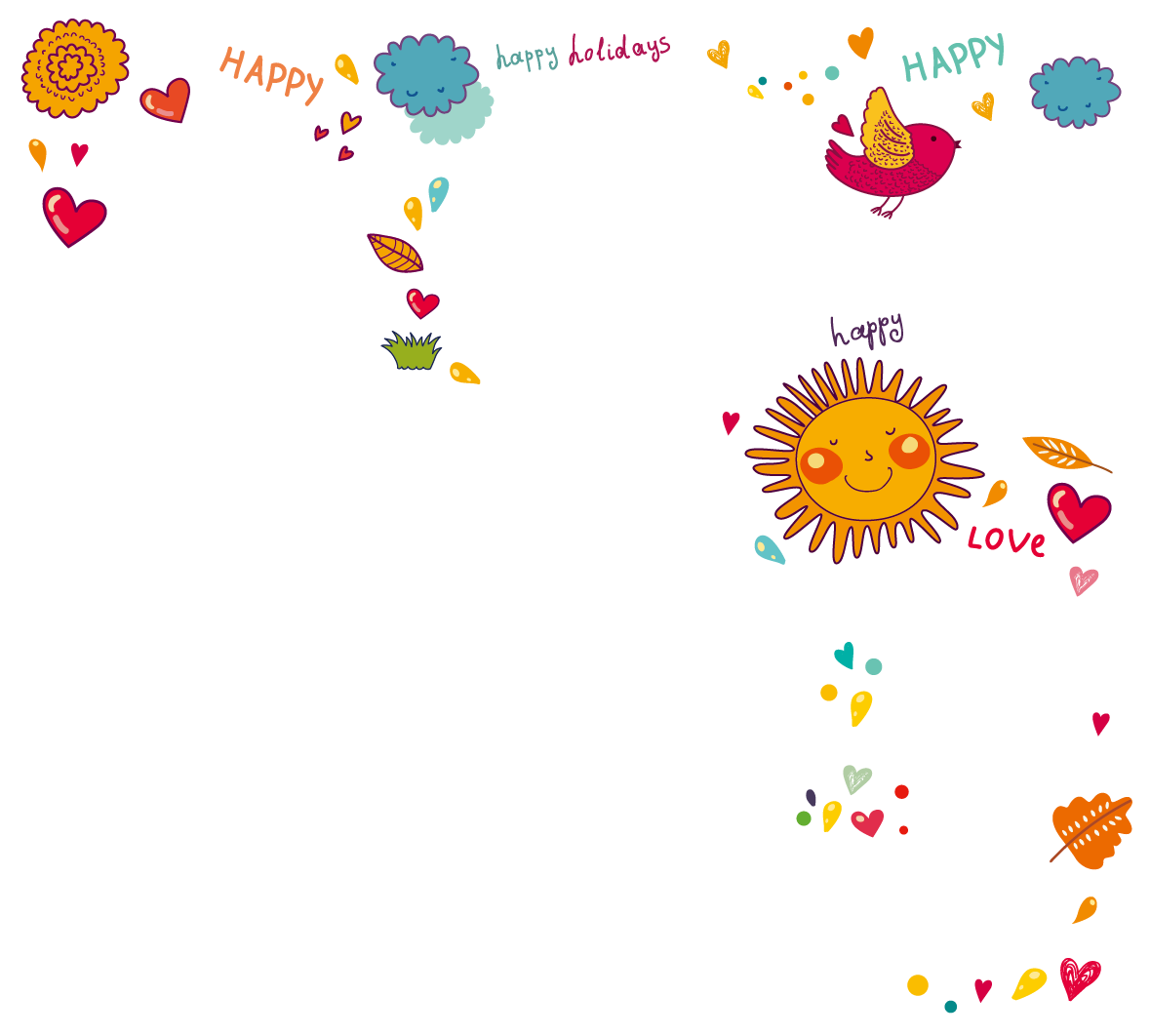 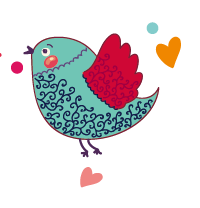 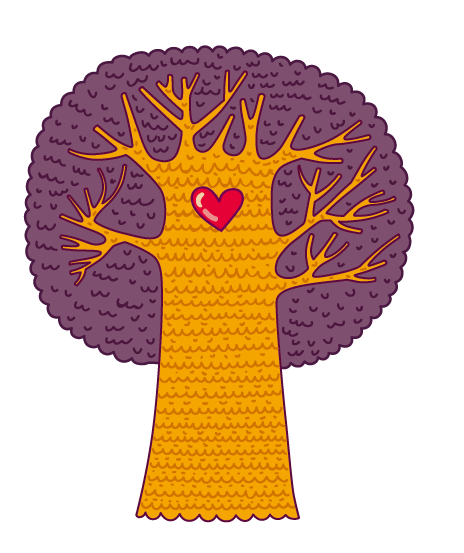 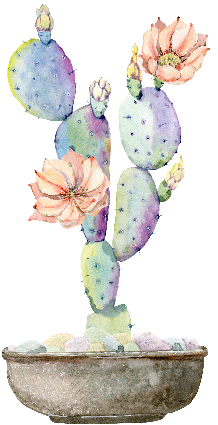 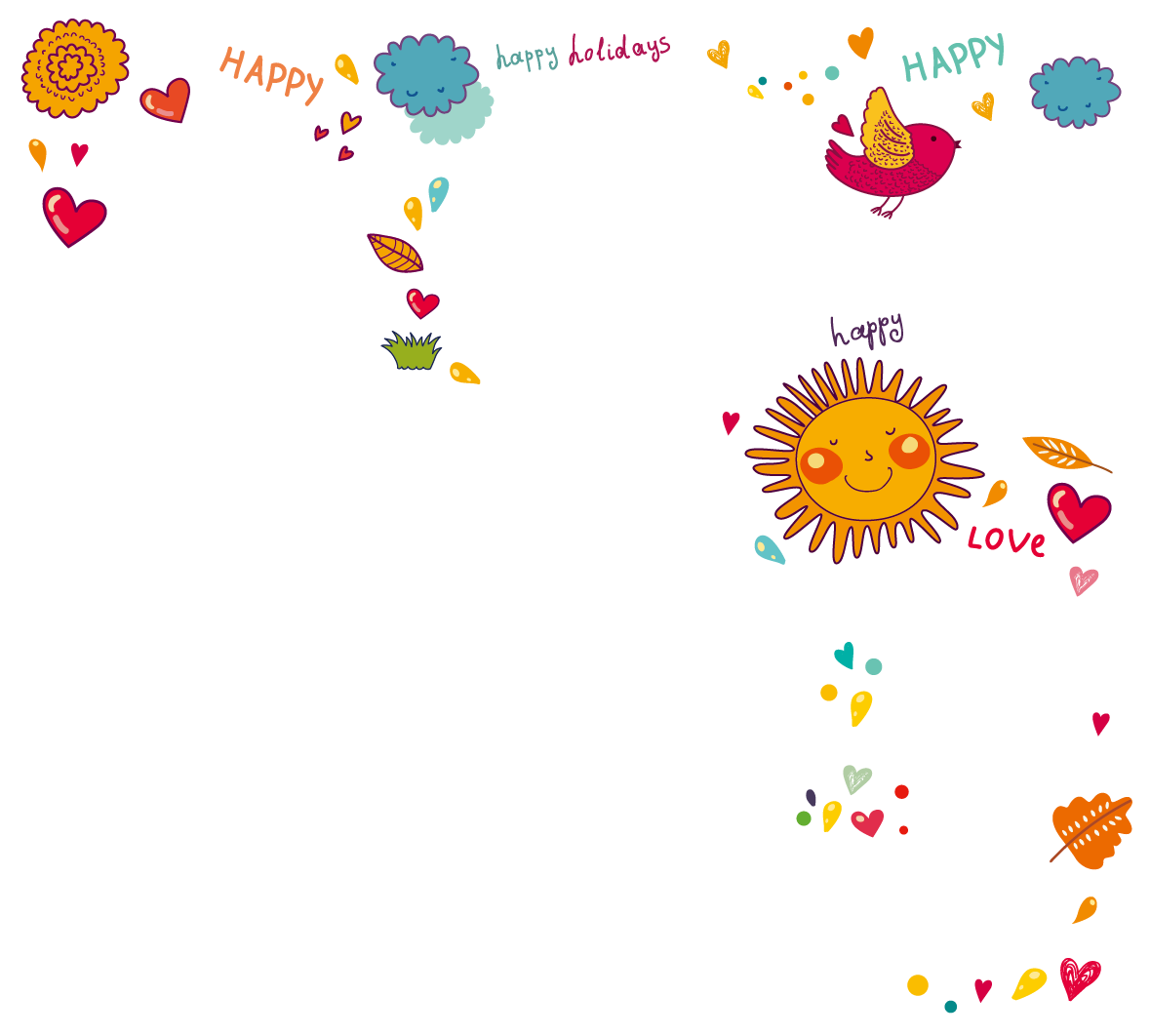 Let’s practice
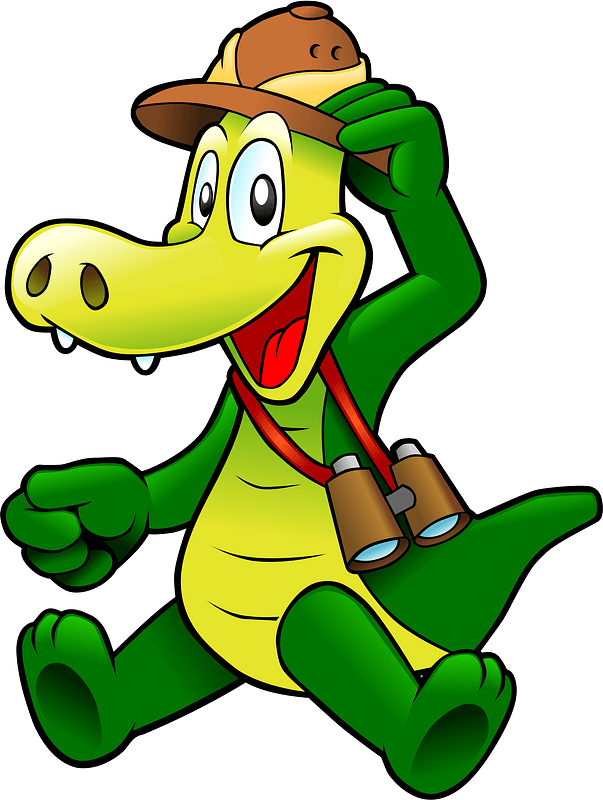 Present Continuous
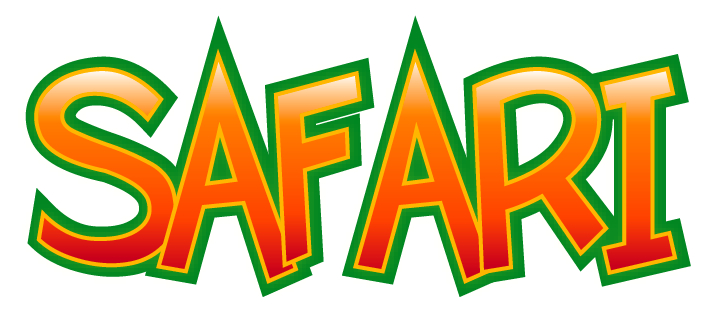 START
check
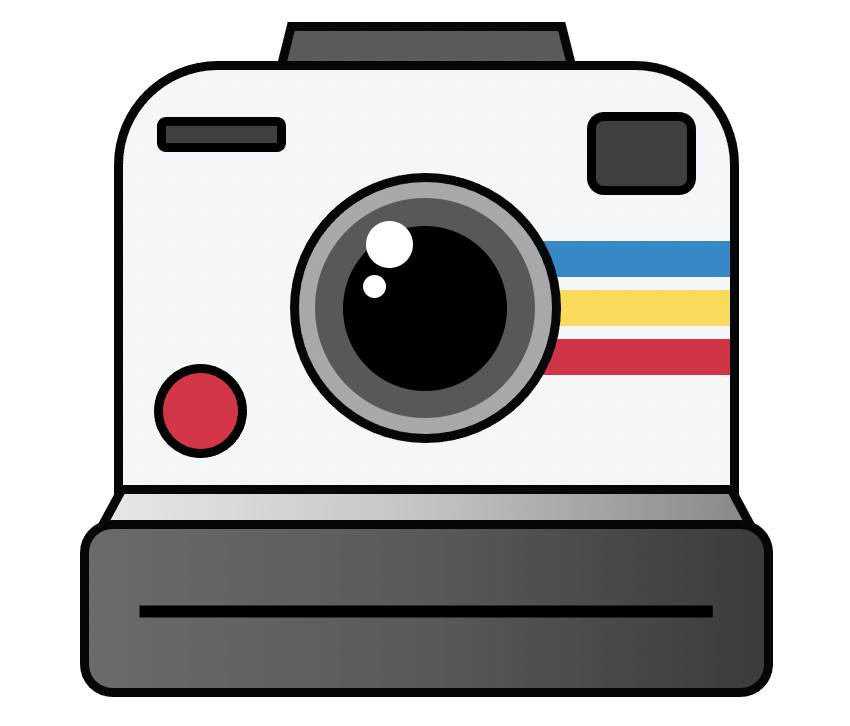 Look!
The giraffe 
is eating!
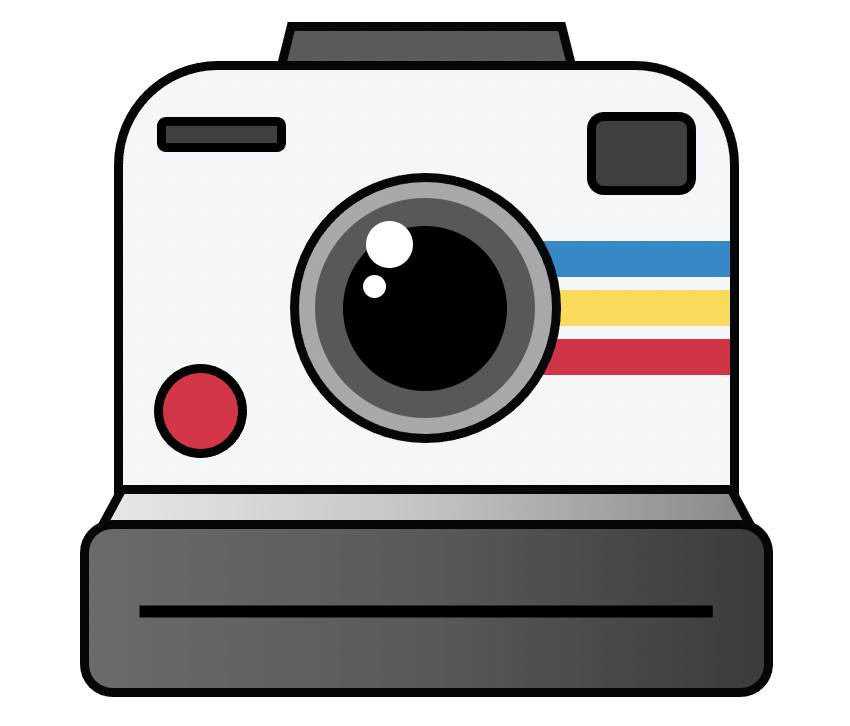 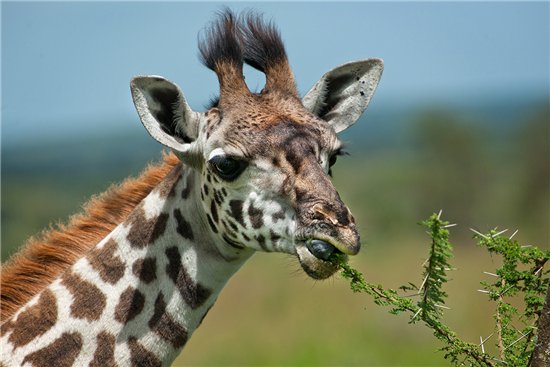 next
check
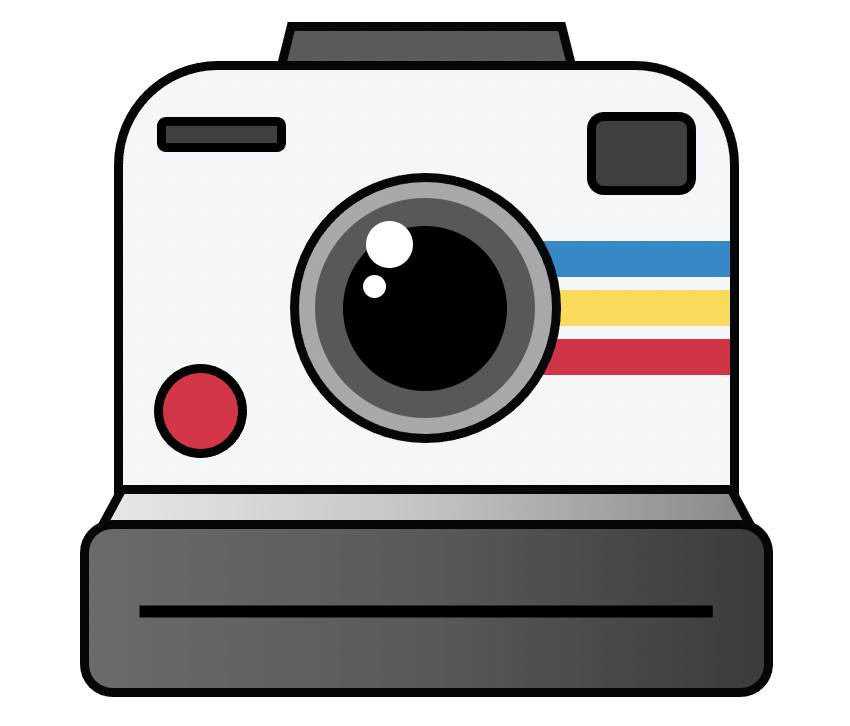 Look!
The hippos 
are swimming!
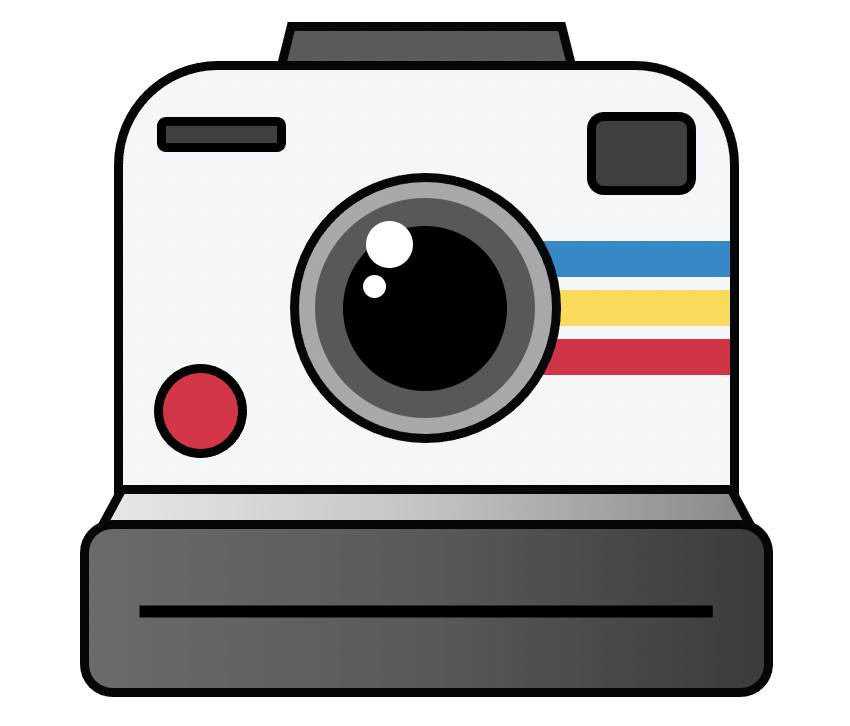 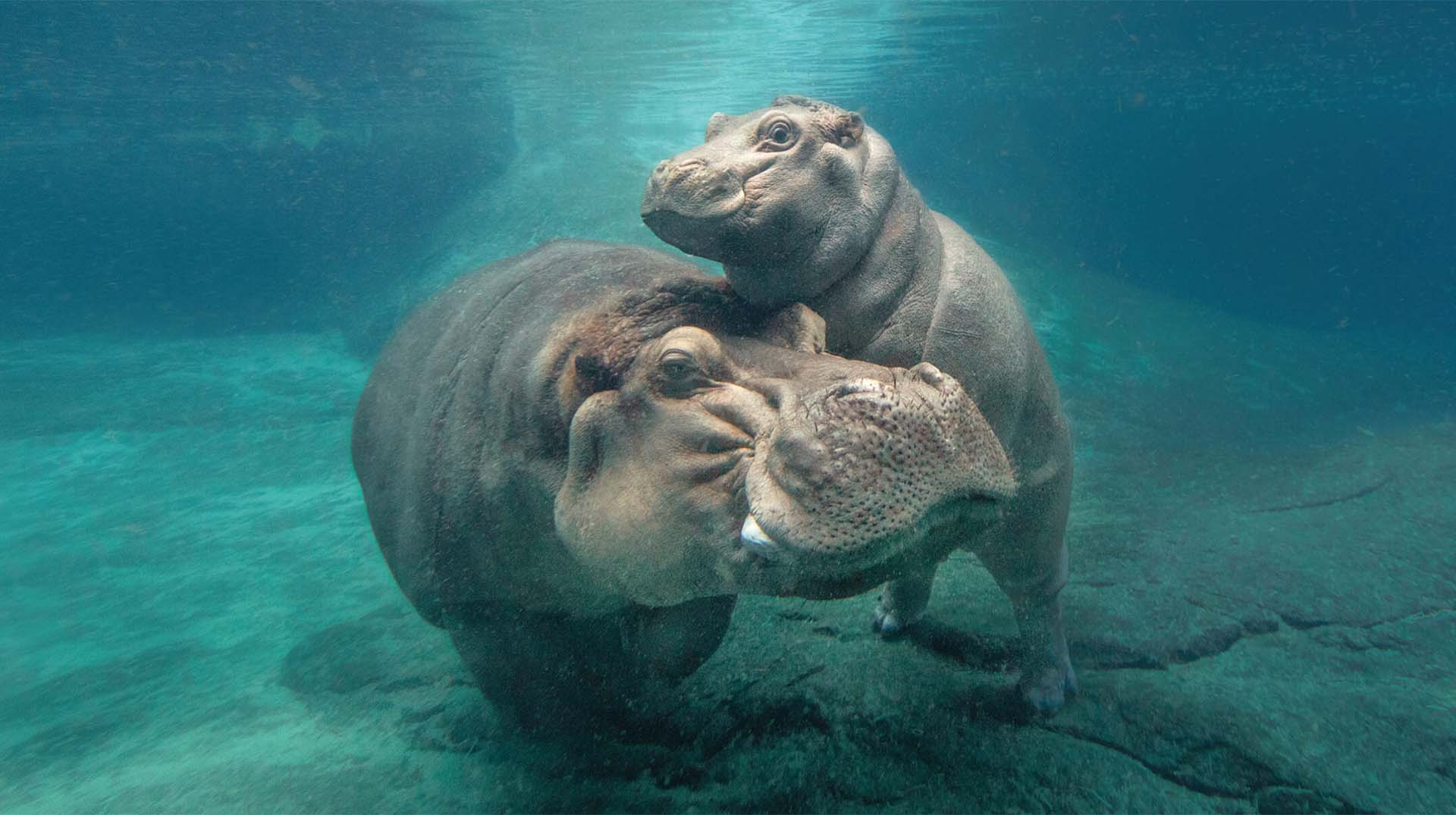 next
check
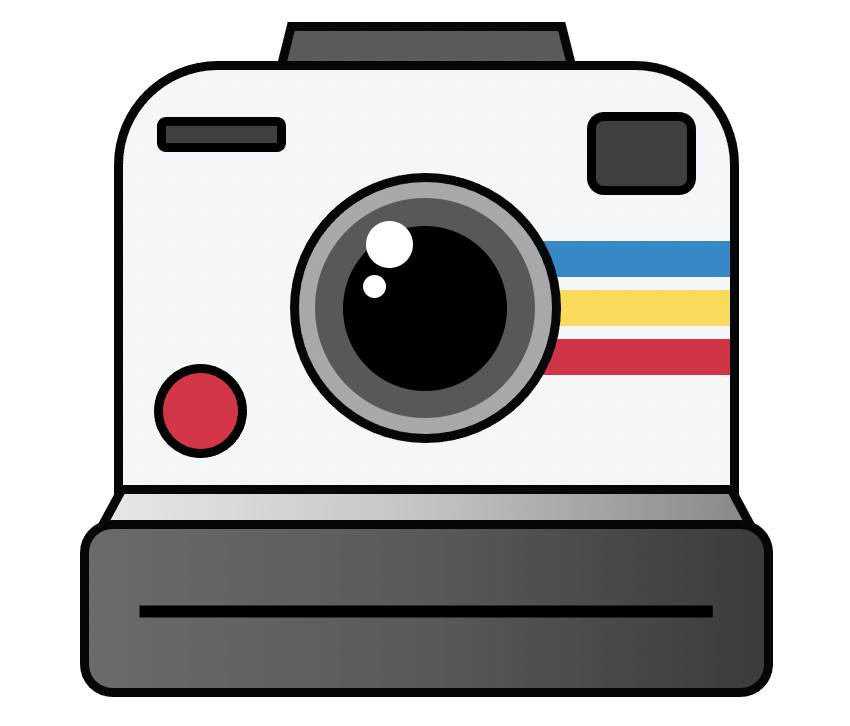 Look!
The tiger 
is running!
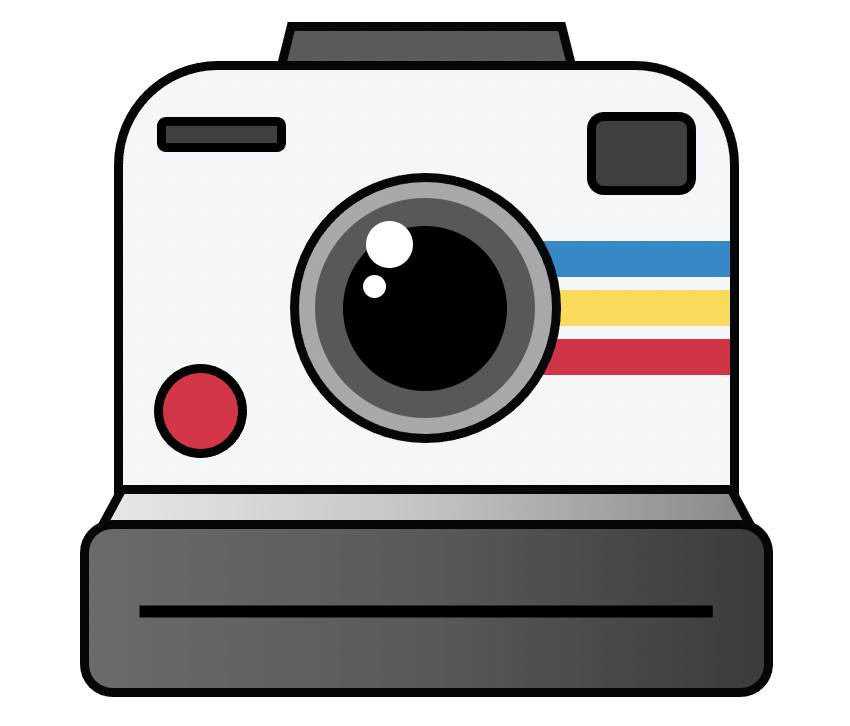 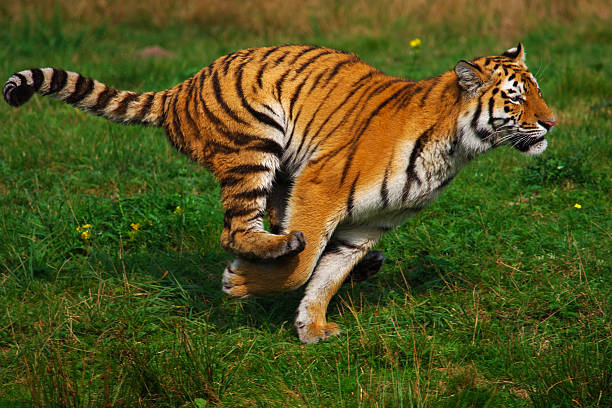 next
check
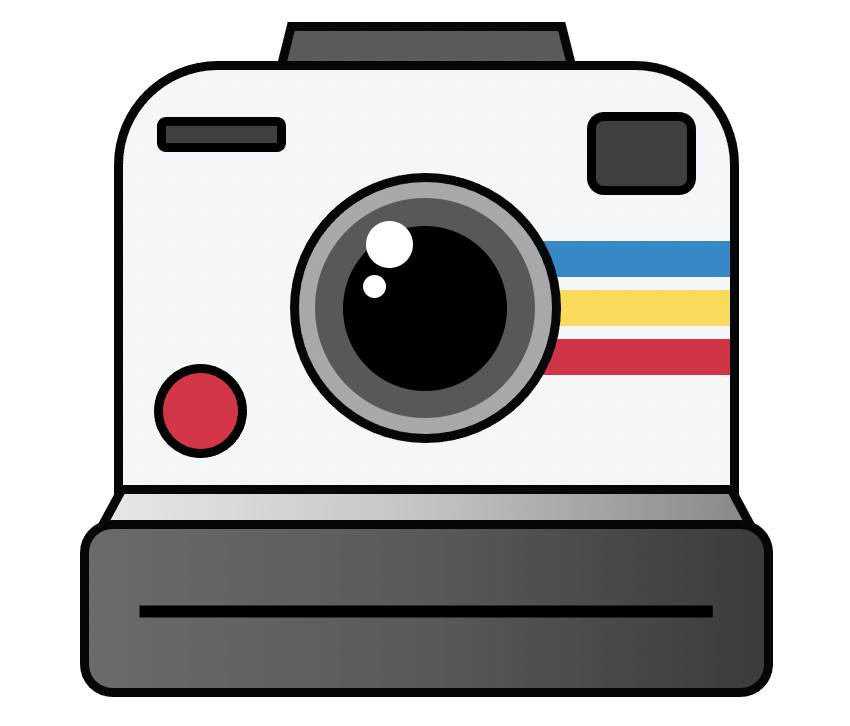 Look!
The bat 
is flying!
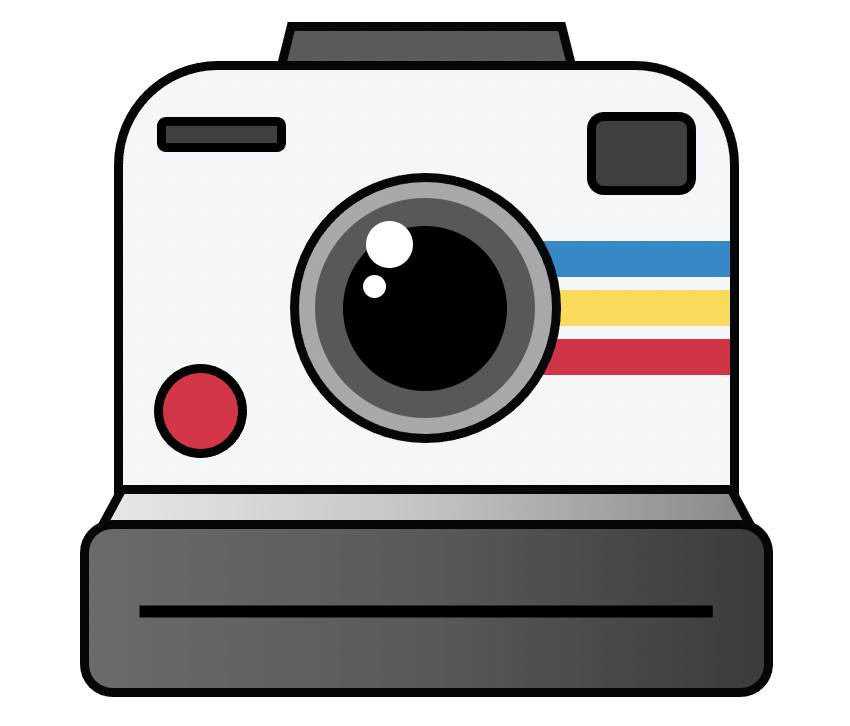 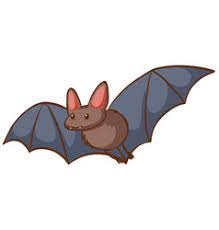 next
check
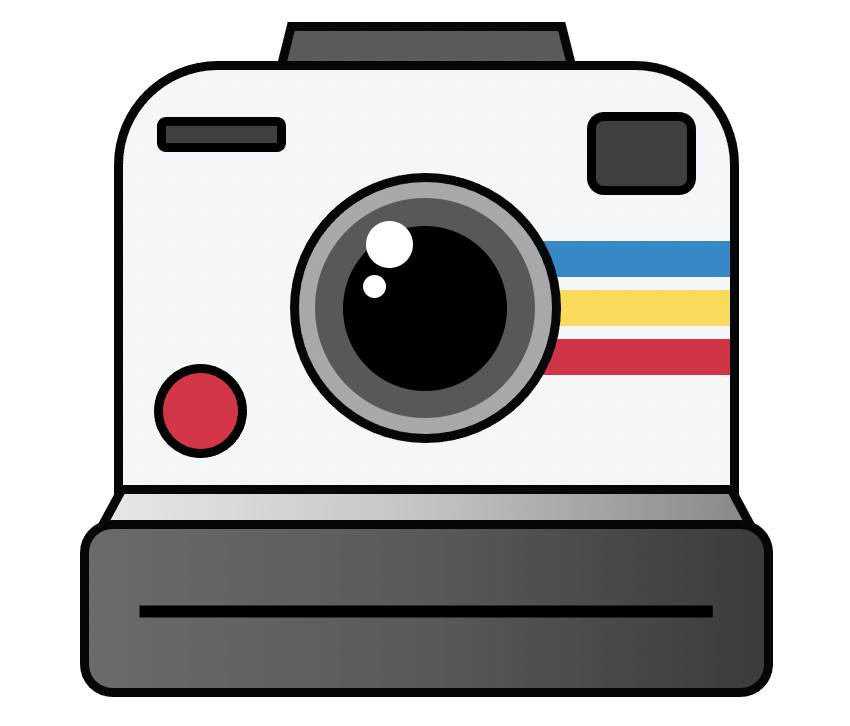 Look!
The kangaroo 
is jumping!
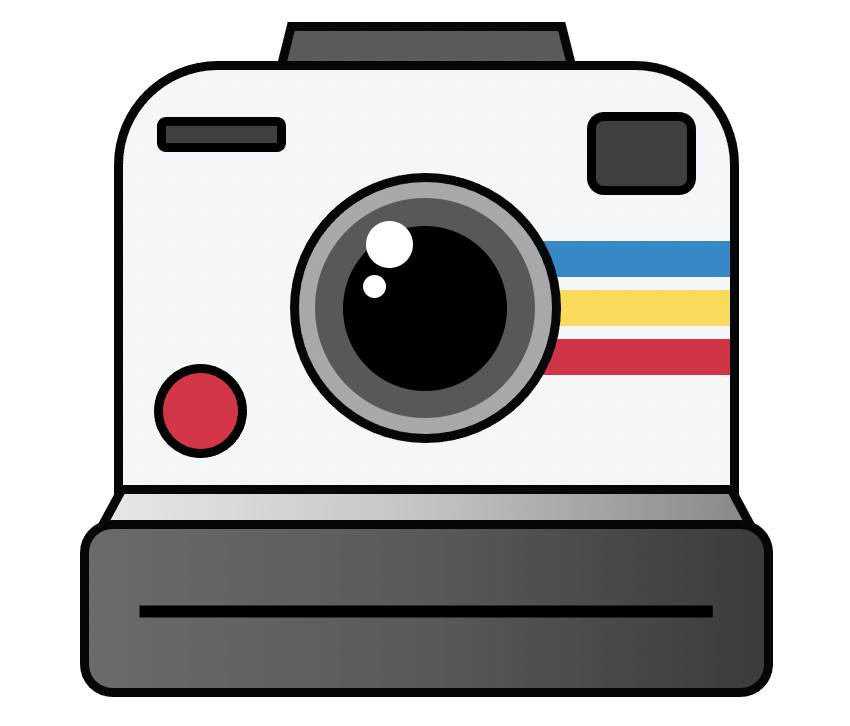 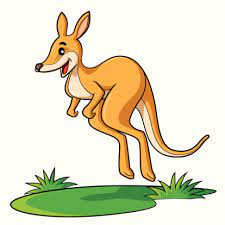 next
check
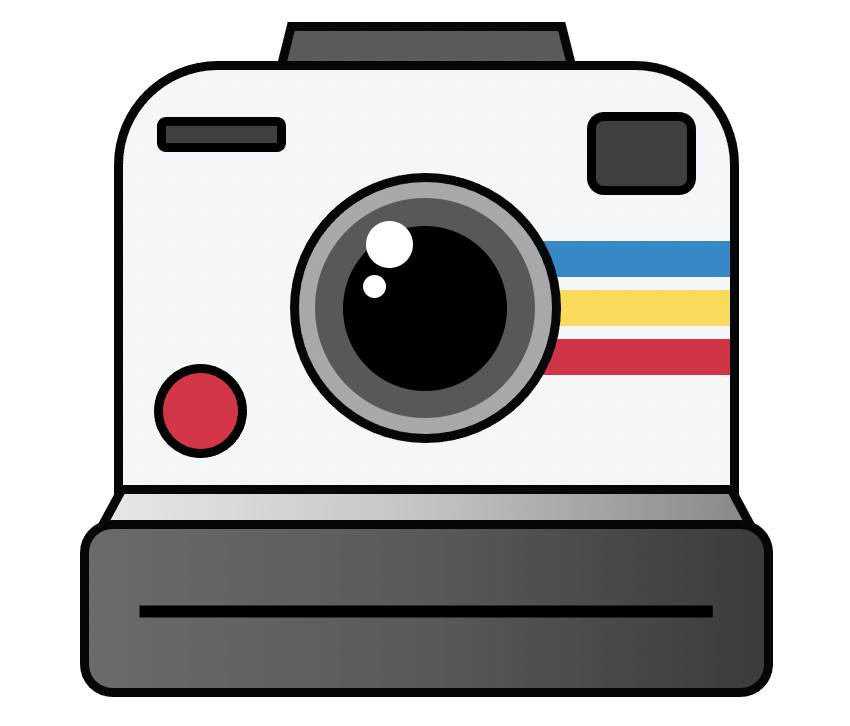 Look!
The lions 
are sleeping!
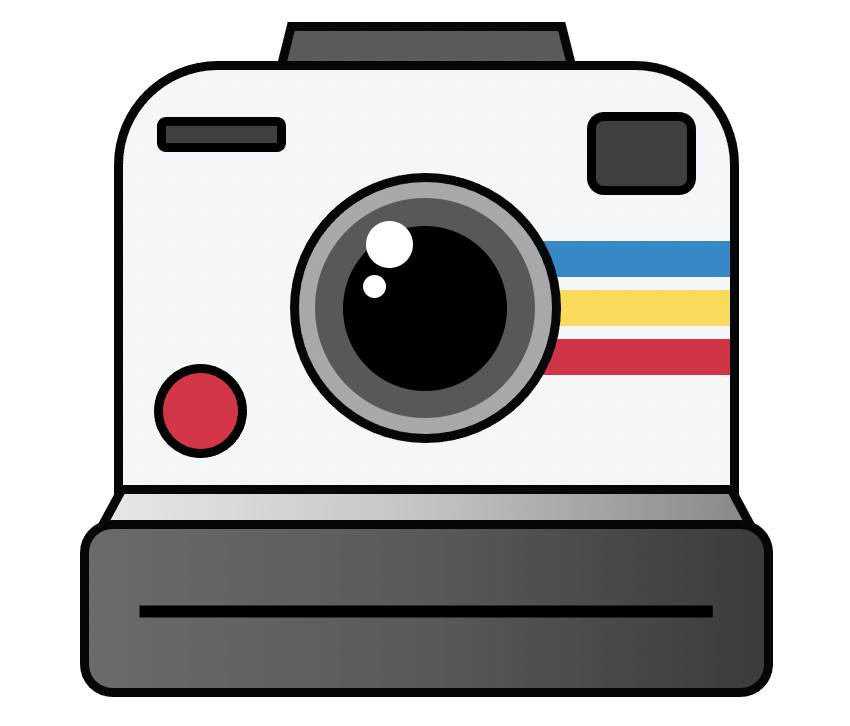 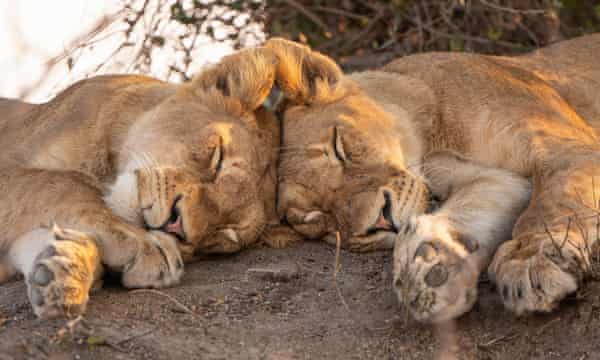 next
check
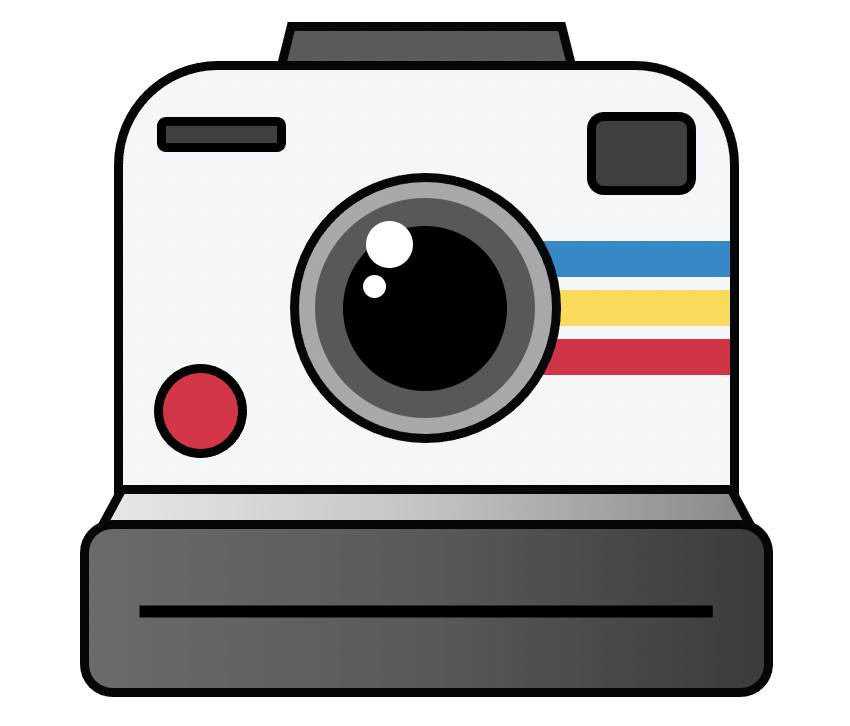 Look!
The zebras 
are drinking!
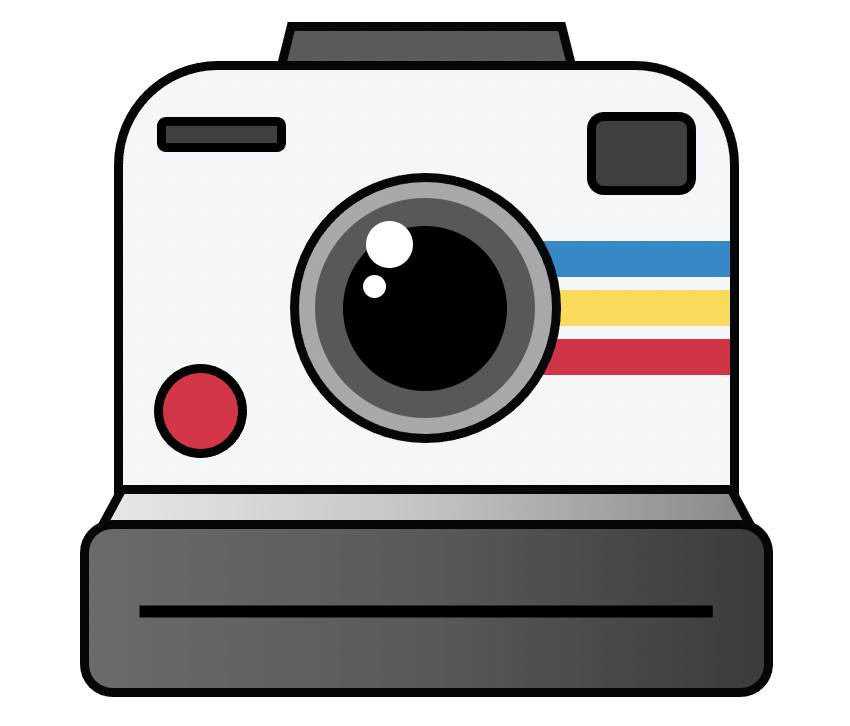 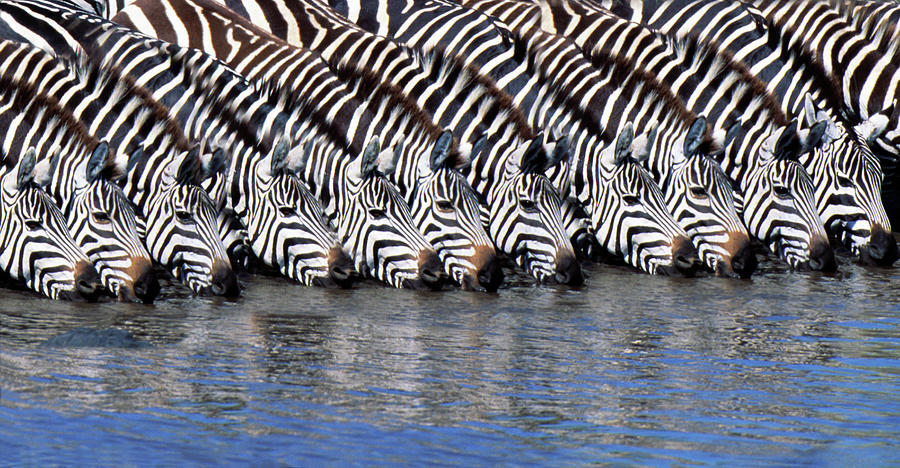 next
check
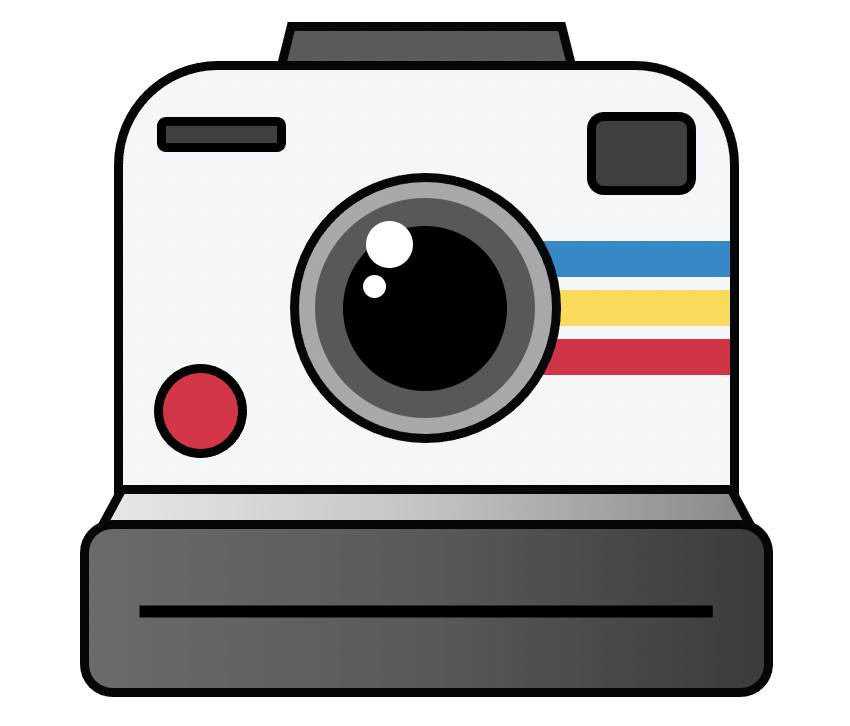 Look!
The frog 
is jumping!
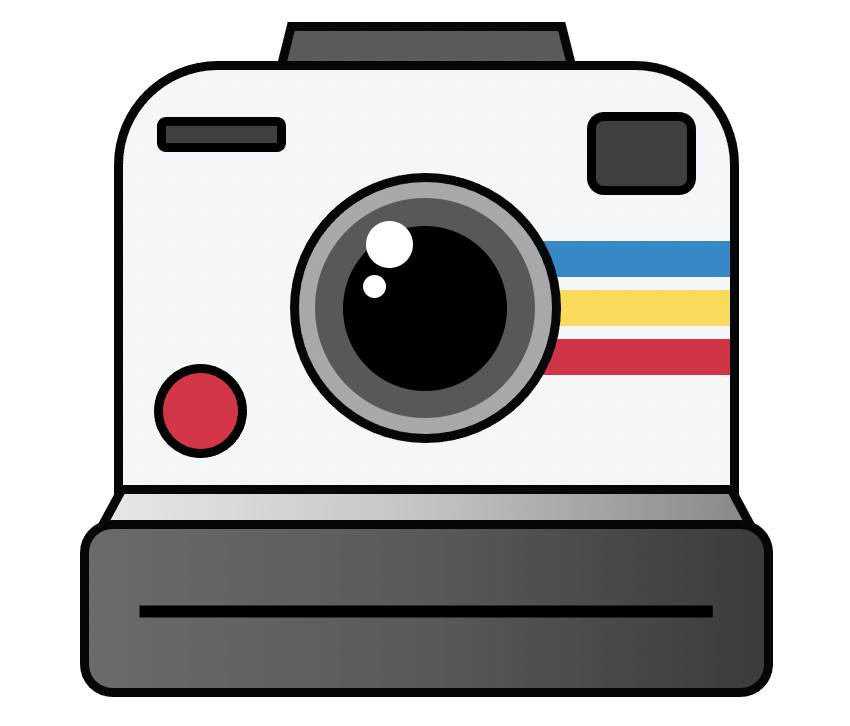 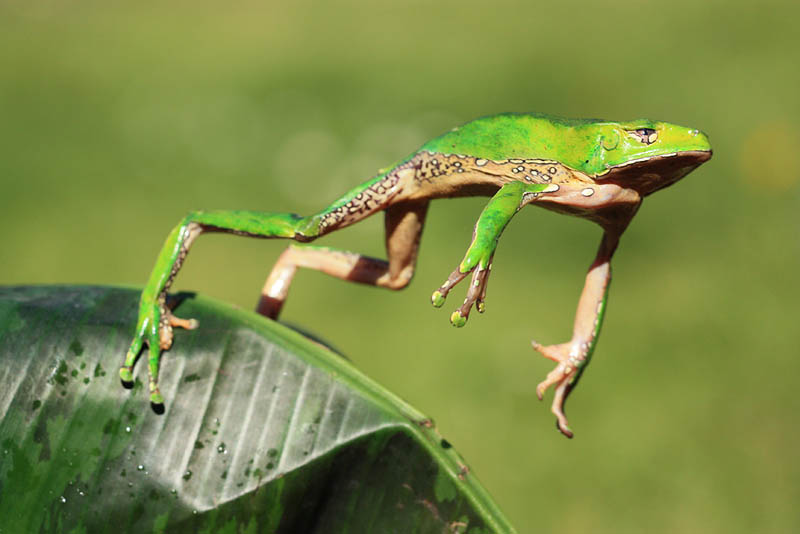 next
check
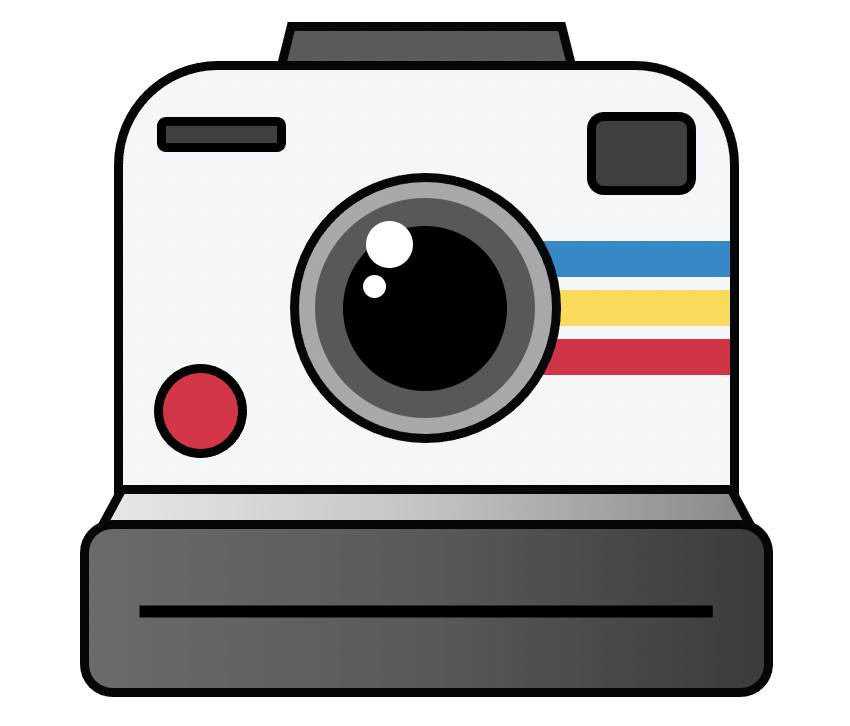 Look!
The monkey 
is climbing!
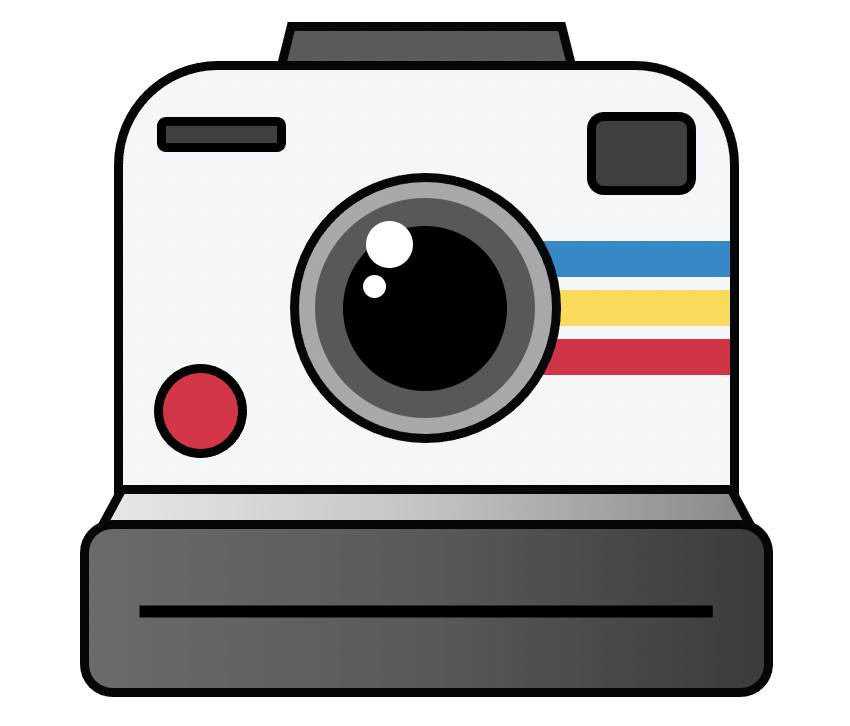 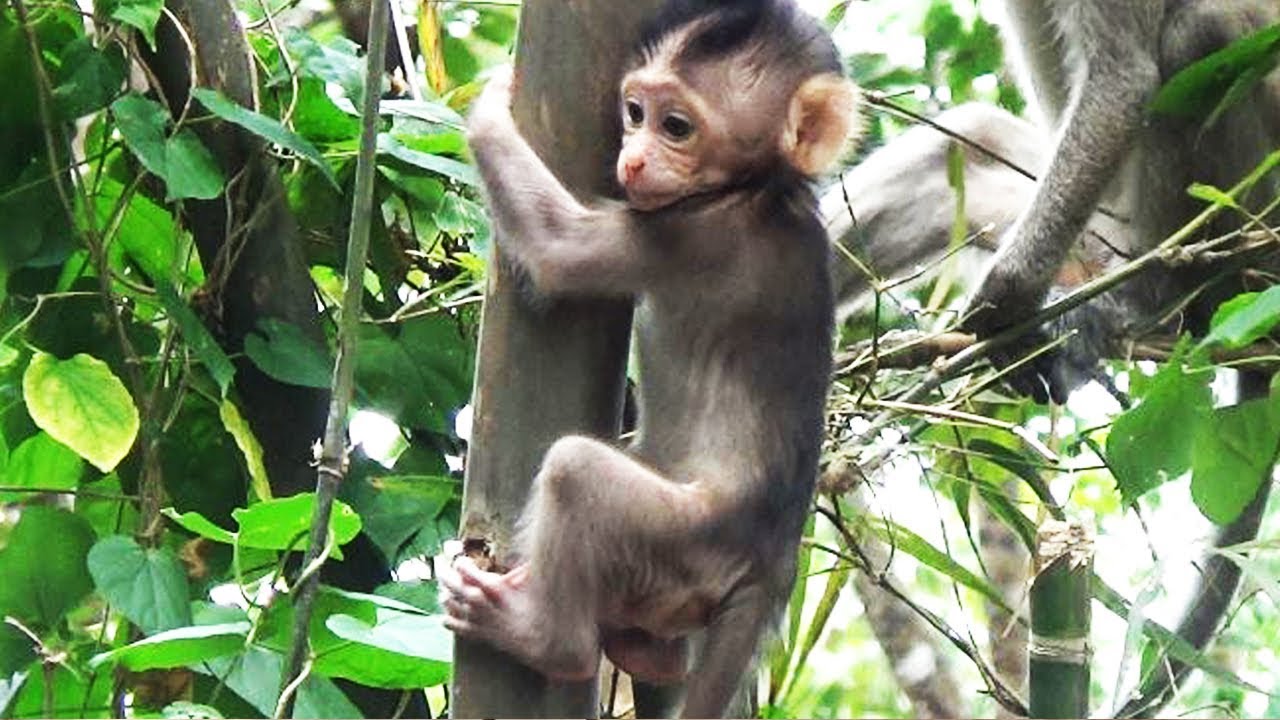 next
check
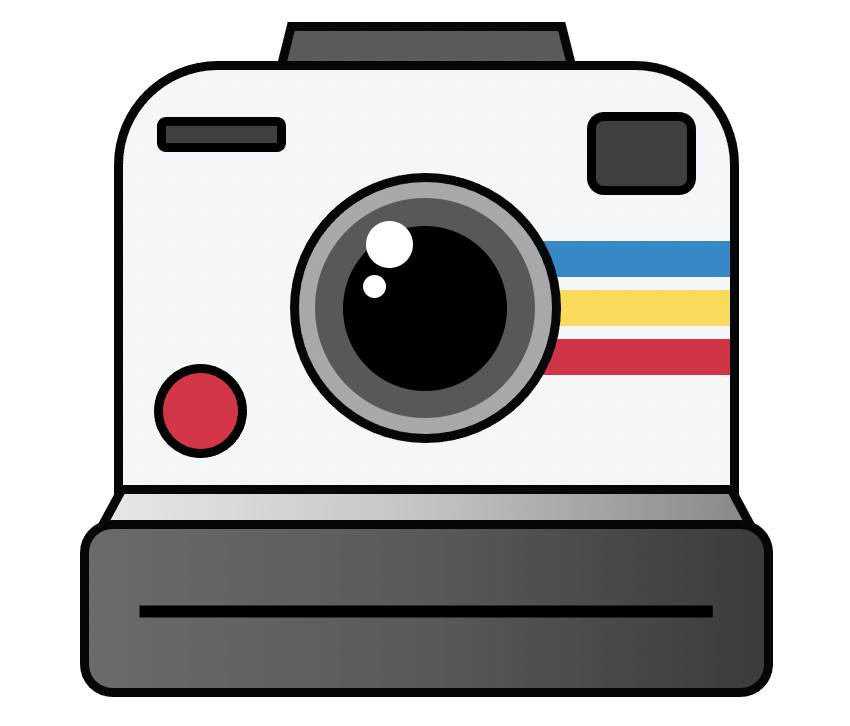 Look!
The elephant 
is playing football!
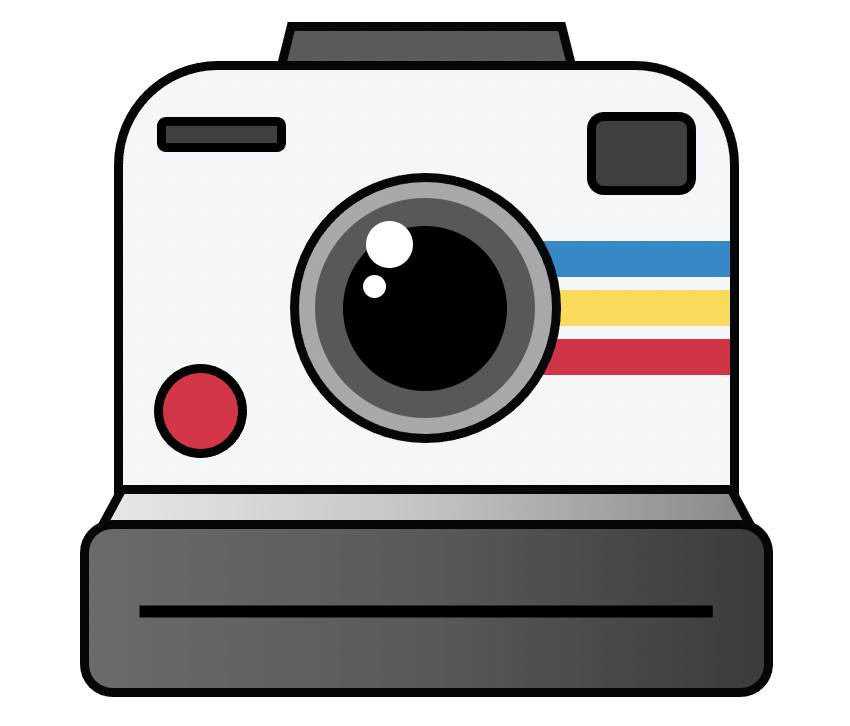 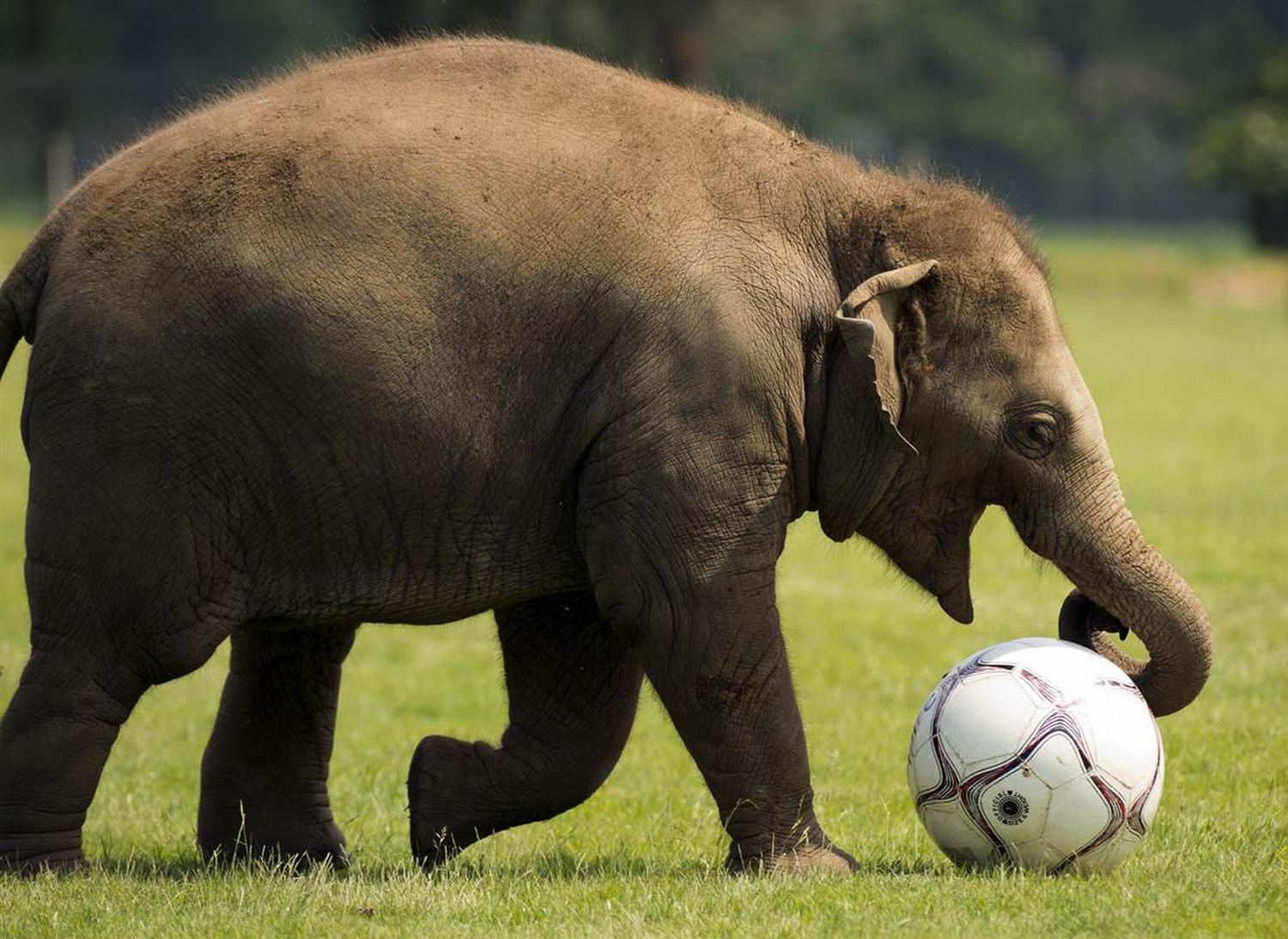 next
check
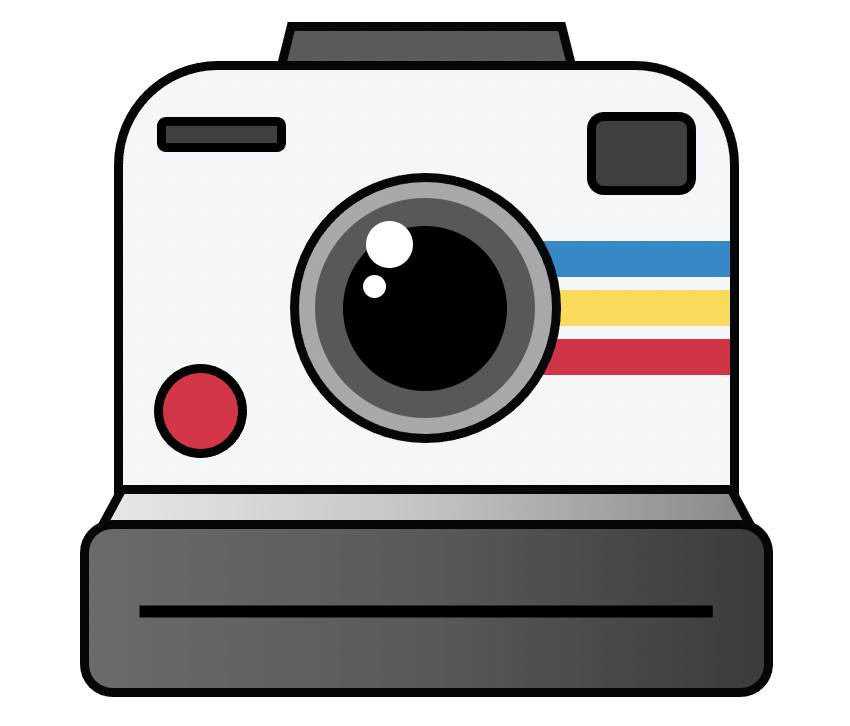 Look!
The panda 
is drawing!
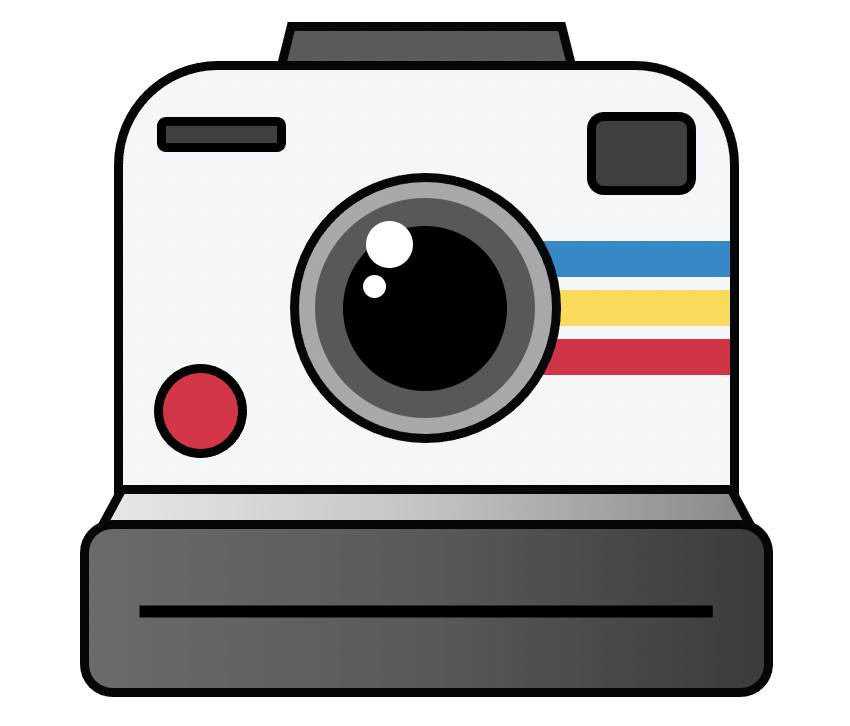 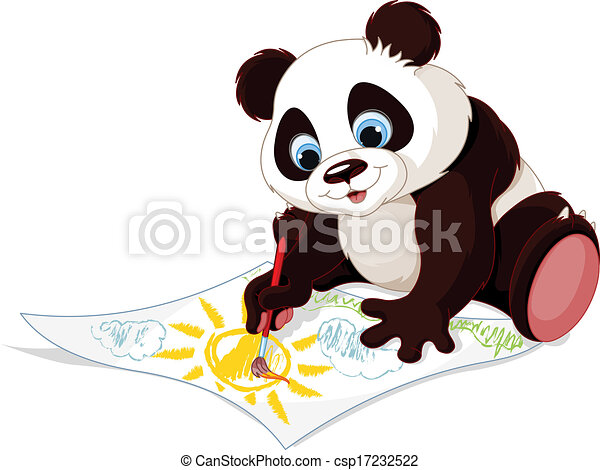 next
check
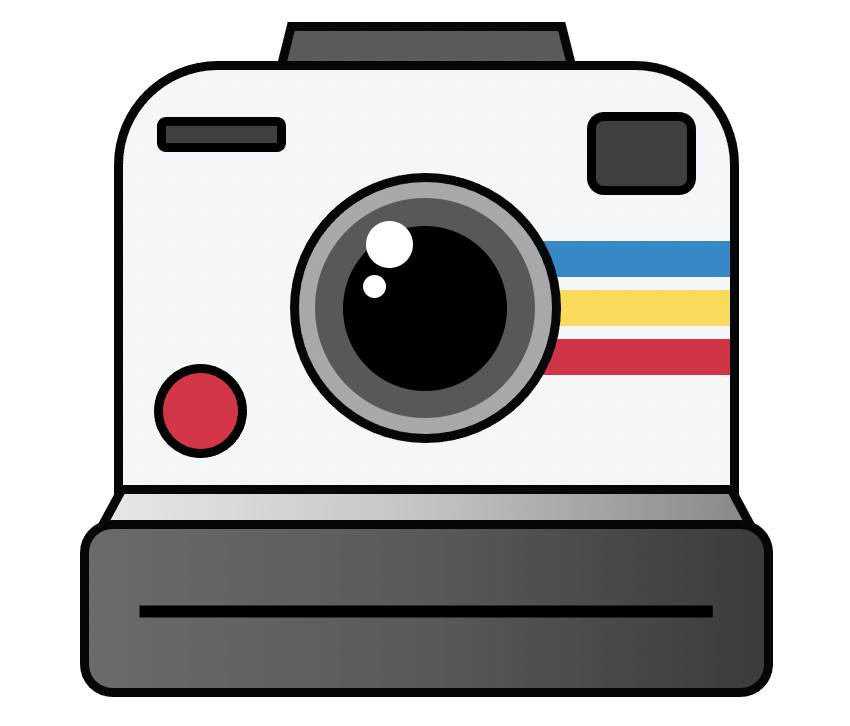 Look!
The puppy 
is smiling!
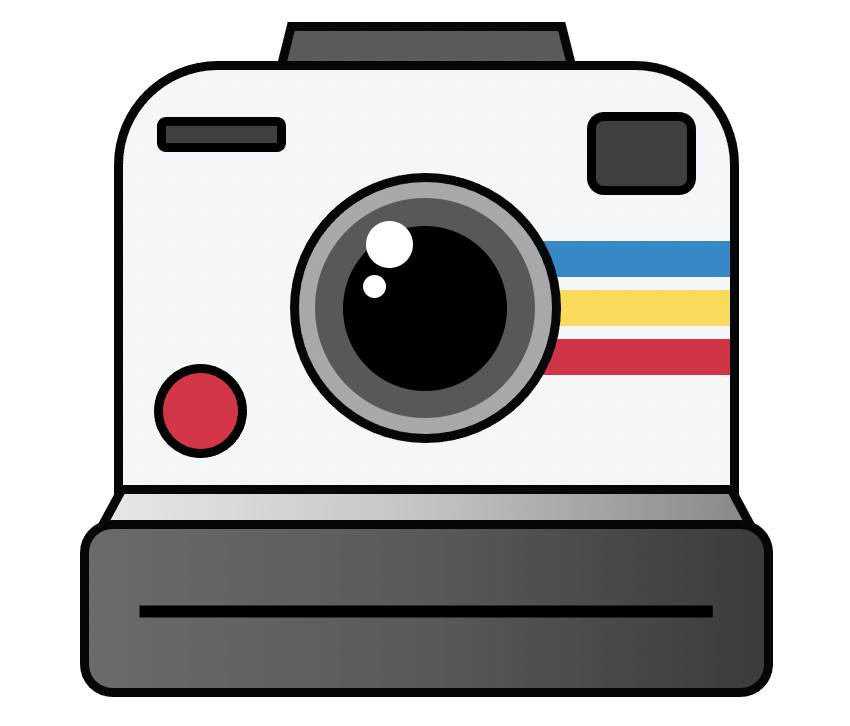 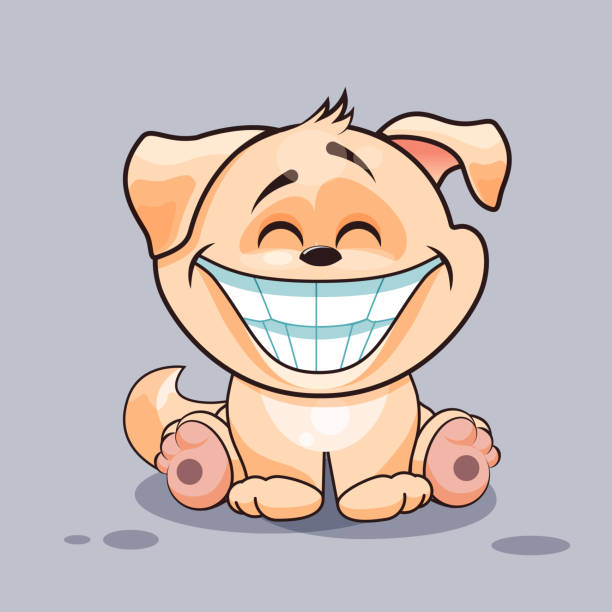 next
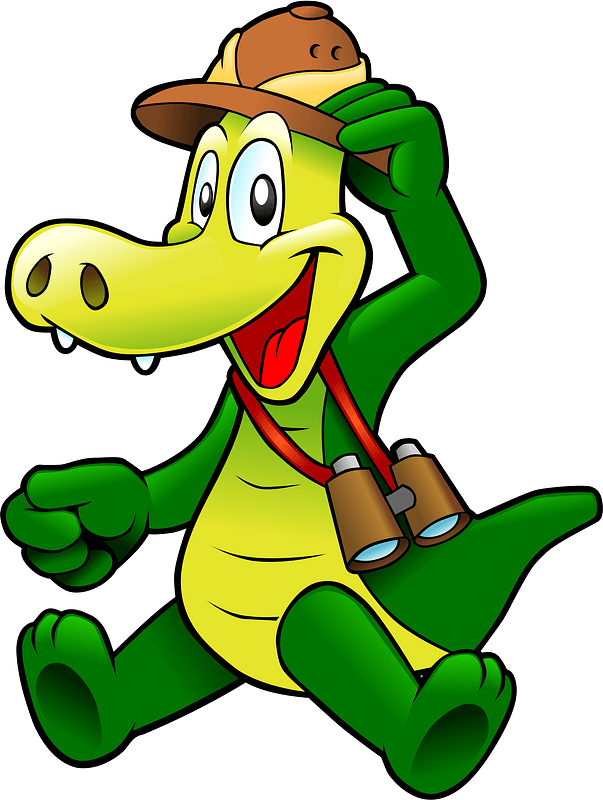 Good job!
New words :
- whale: cá voi
- snail: ốc sên
- shark: cá mập
- rabbit: thỏ
- penguin: chim cánh cụt
- parrot: con vẹt
- cage: cái chuồng, lồng
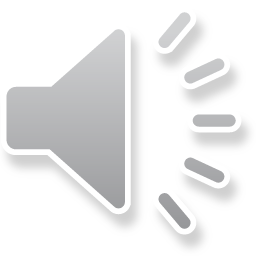 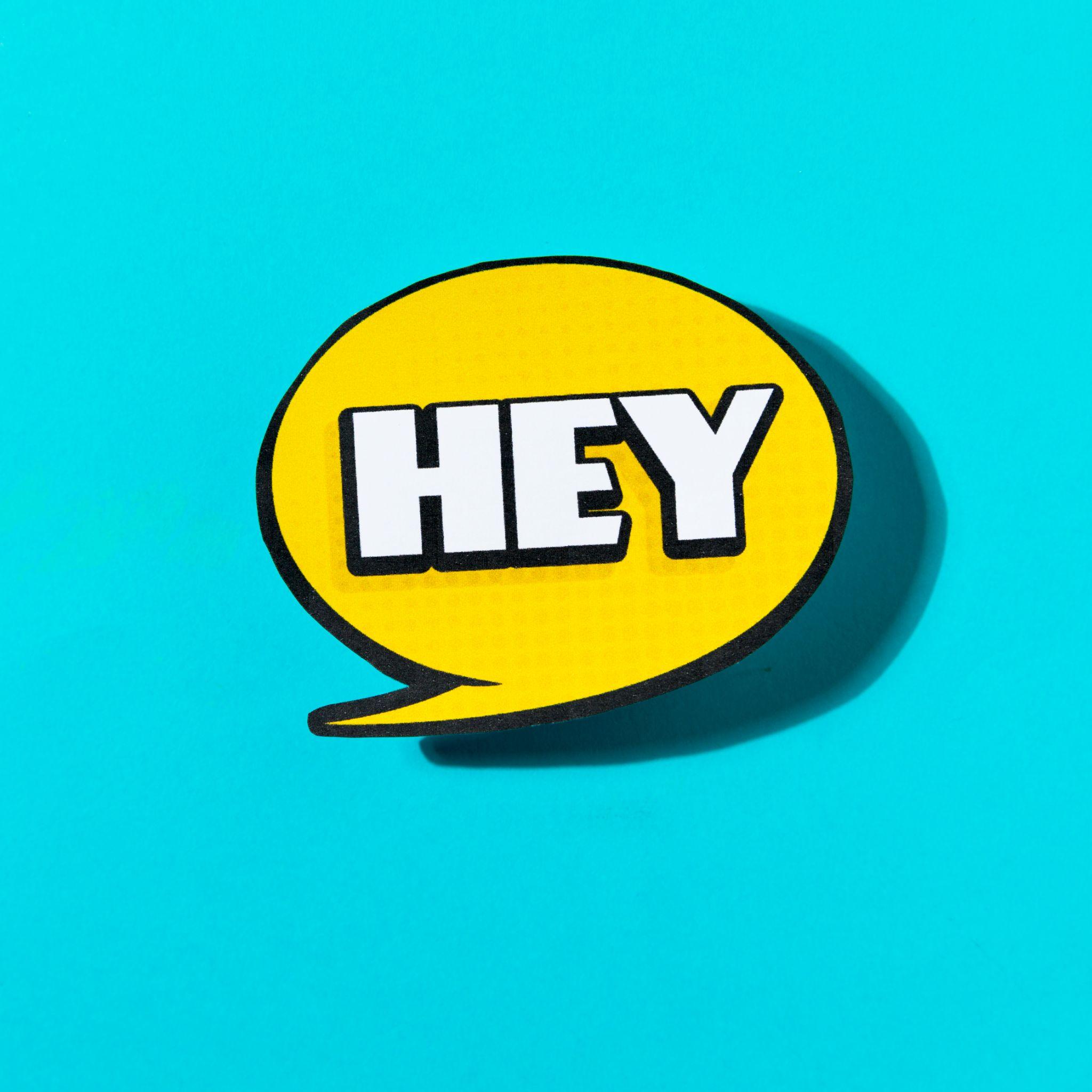 Break time!
breaktime !
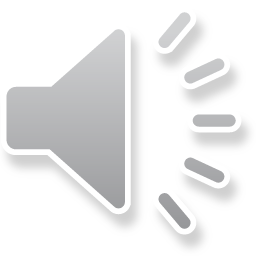 LET’S SPEAK !
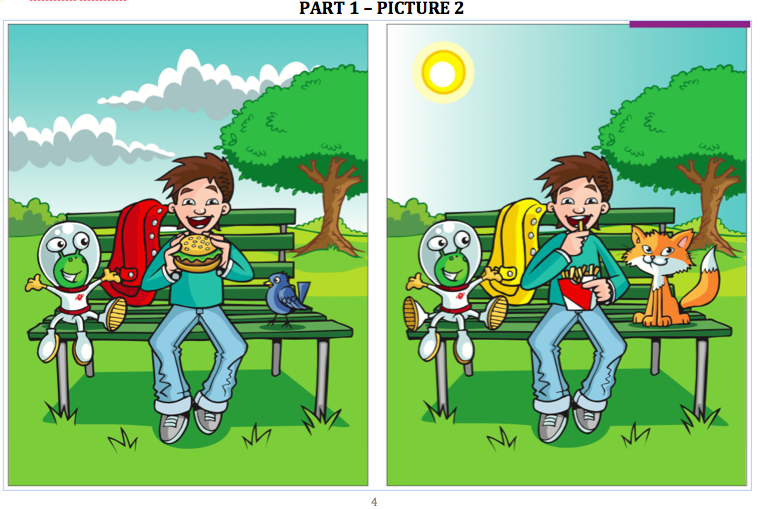 PART 1
In picture 1, I can see….
But in picture 2, I can see….
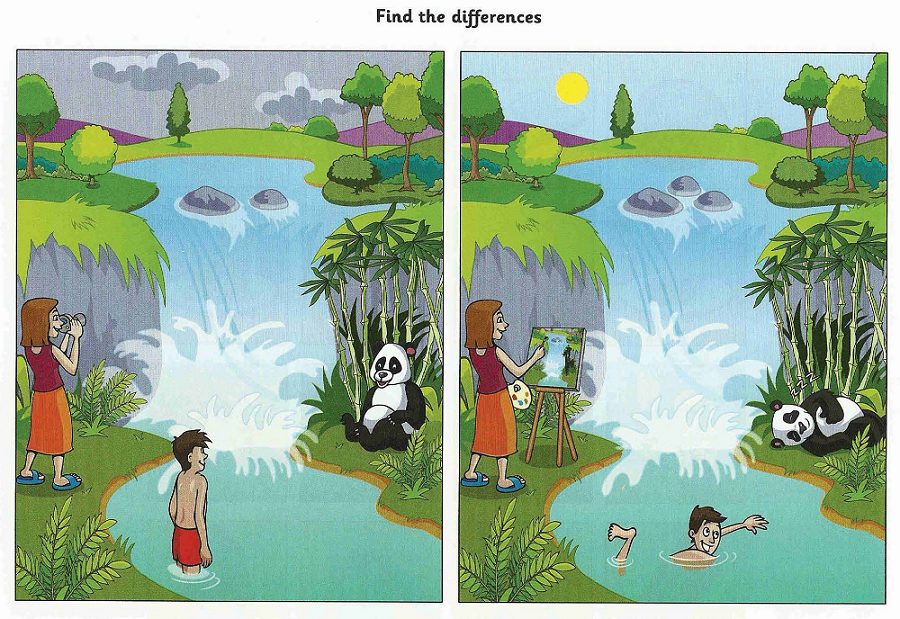 PART 2
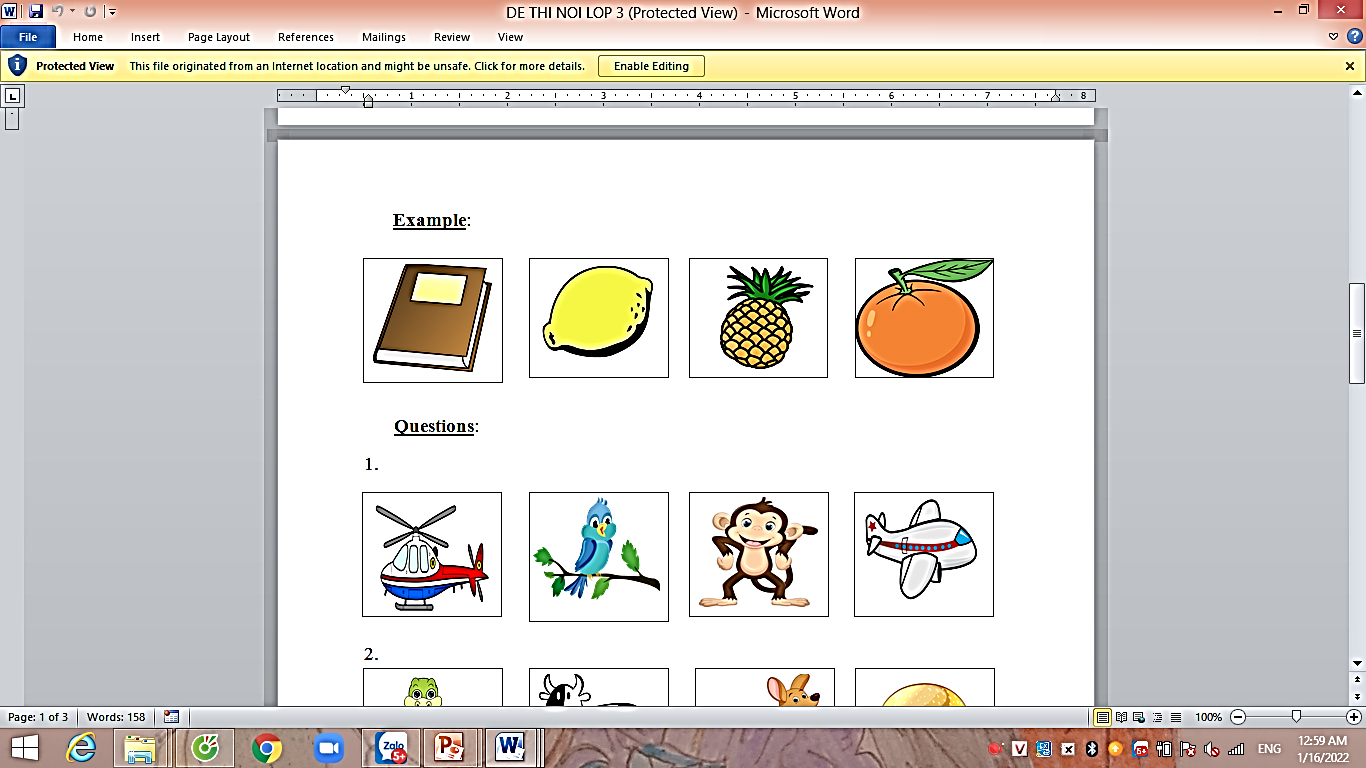 Picture ___ is different because picture __, __, ___ are ____. Picture ___is _____
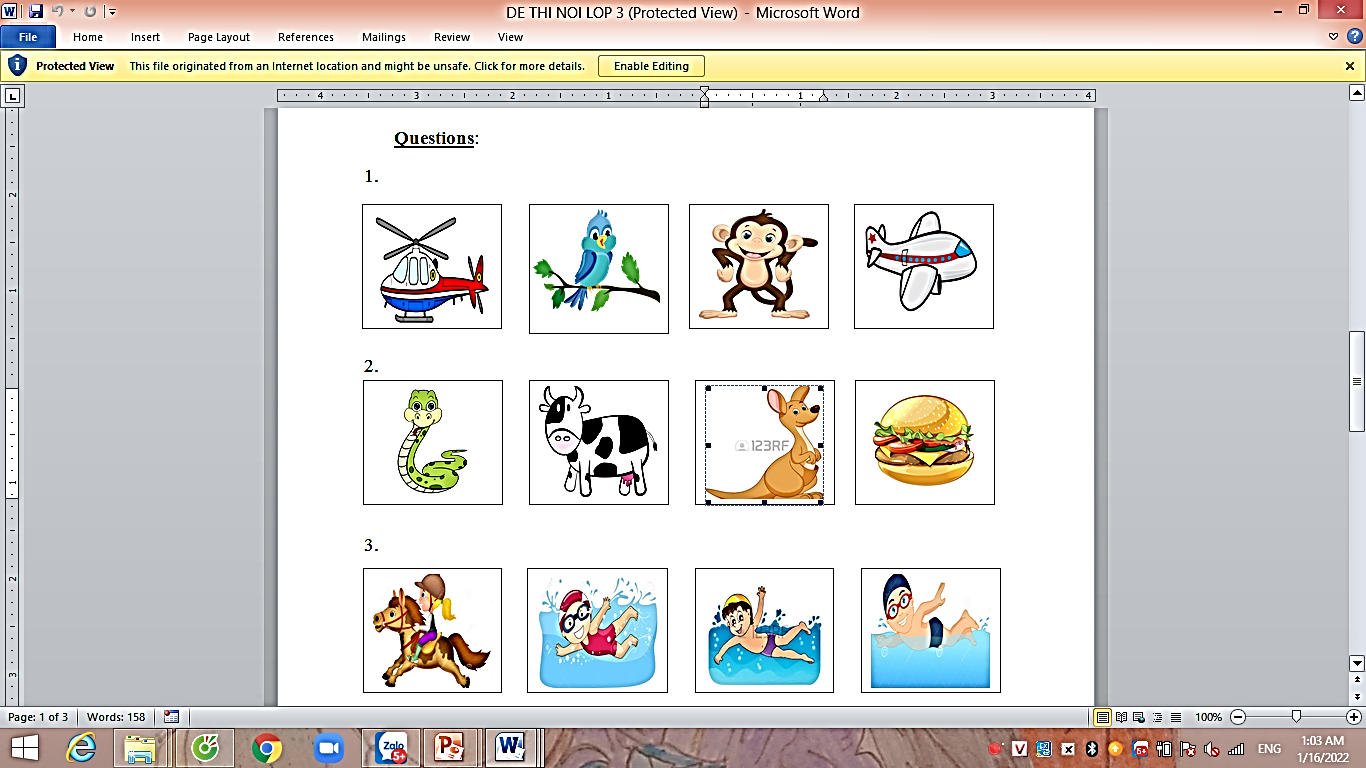 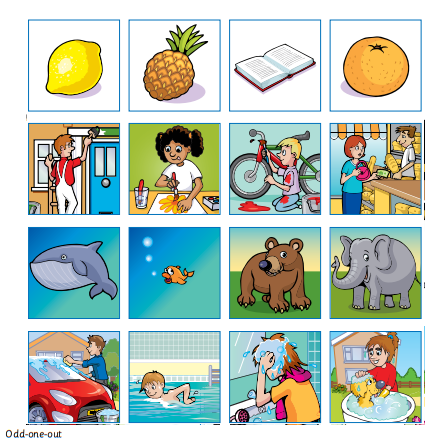 Part 3
Do you watch Tv?
- Yes, ________
Which is the nicest room in your house?
- It’s ________
What can you see from the window?
- I can see ________
What do you like doing in your free time?
- I like ________
Do you like reading?
- Yes, ________
Thanks!
Bye Bye